Вячеслав Михайлович                    Еськов           		«КУРСКИЕ  УЛИЦЫ» 																						Воспитатель 						МБДОУ № 84 г. Курска							Першина Т.Н.Курск-2023
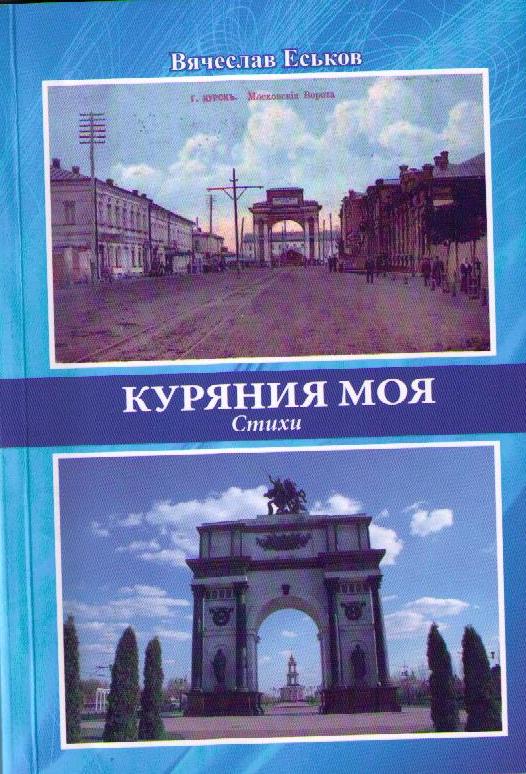 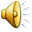 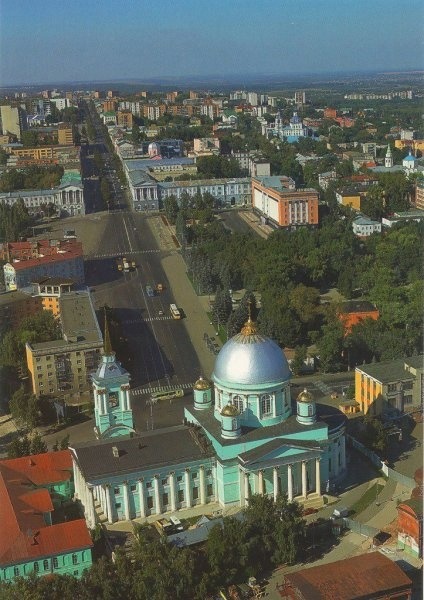 В краю дорогом соловьином, 
Где птицы щебечут в садах,
Божественный город взметнулся
На двух великанах-холмах.

Народ дружный улицы создал,
Как косы по склонам крутым,
И всем им названия роздал
Навечно, как детям родным
Названия улиц простые…
Любимые сердцу славян.
А их имена вековые,
Навеки у мирных курян
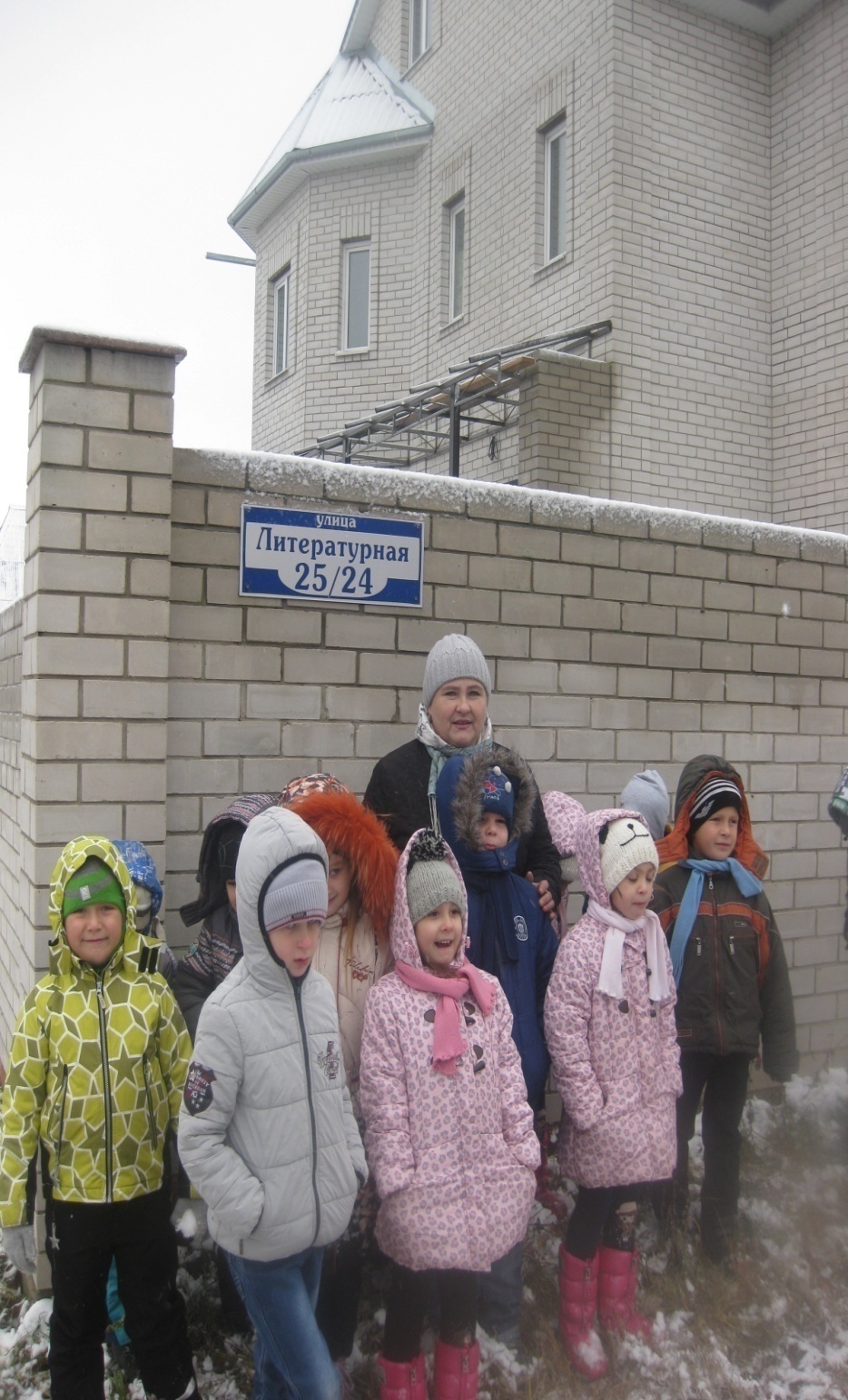 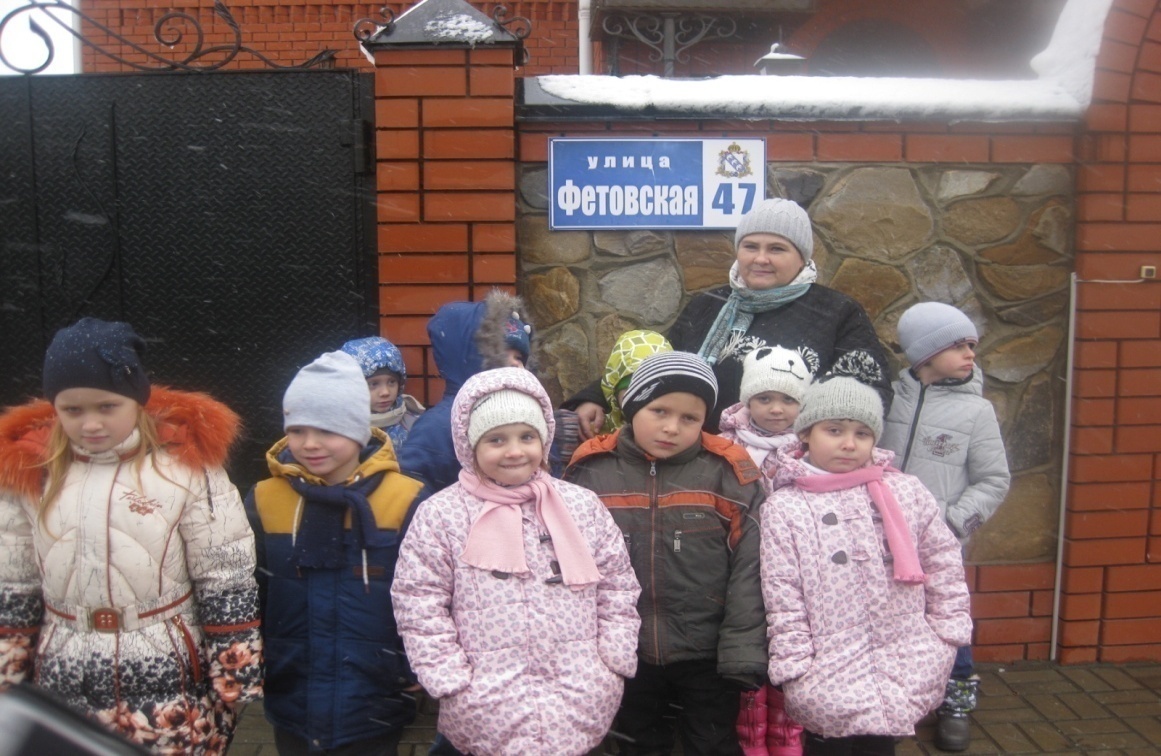 Дорожная. В город входила.
Воротняя (Павлуновского). Вход берегла.
Московская (Ленина).Центр весь сплотила
Гостиная. Кров дать могла.
Народ жил спокойно наМирной.
На Выгоннойскот тихо пас,
А если война начиналась,Казацкая в бой звала нас.
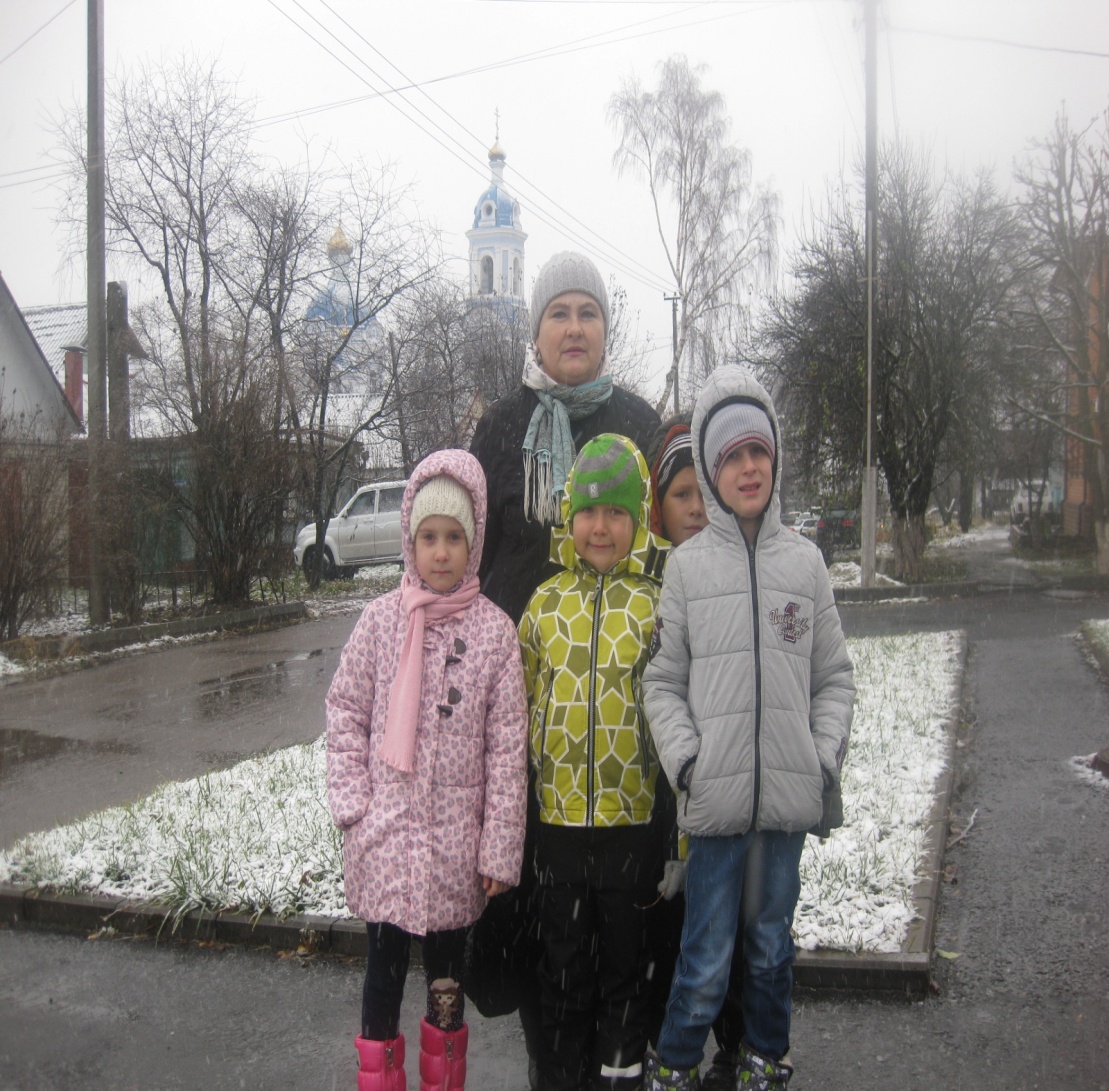 Набат долетал сОфицерских.
Ямская обозы везла.
А пушки с Пушкарной,
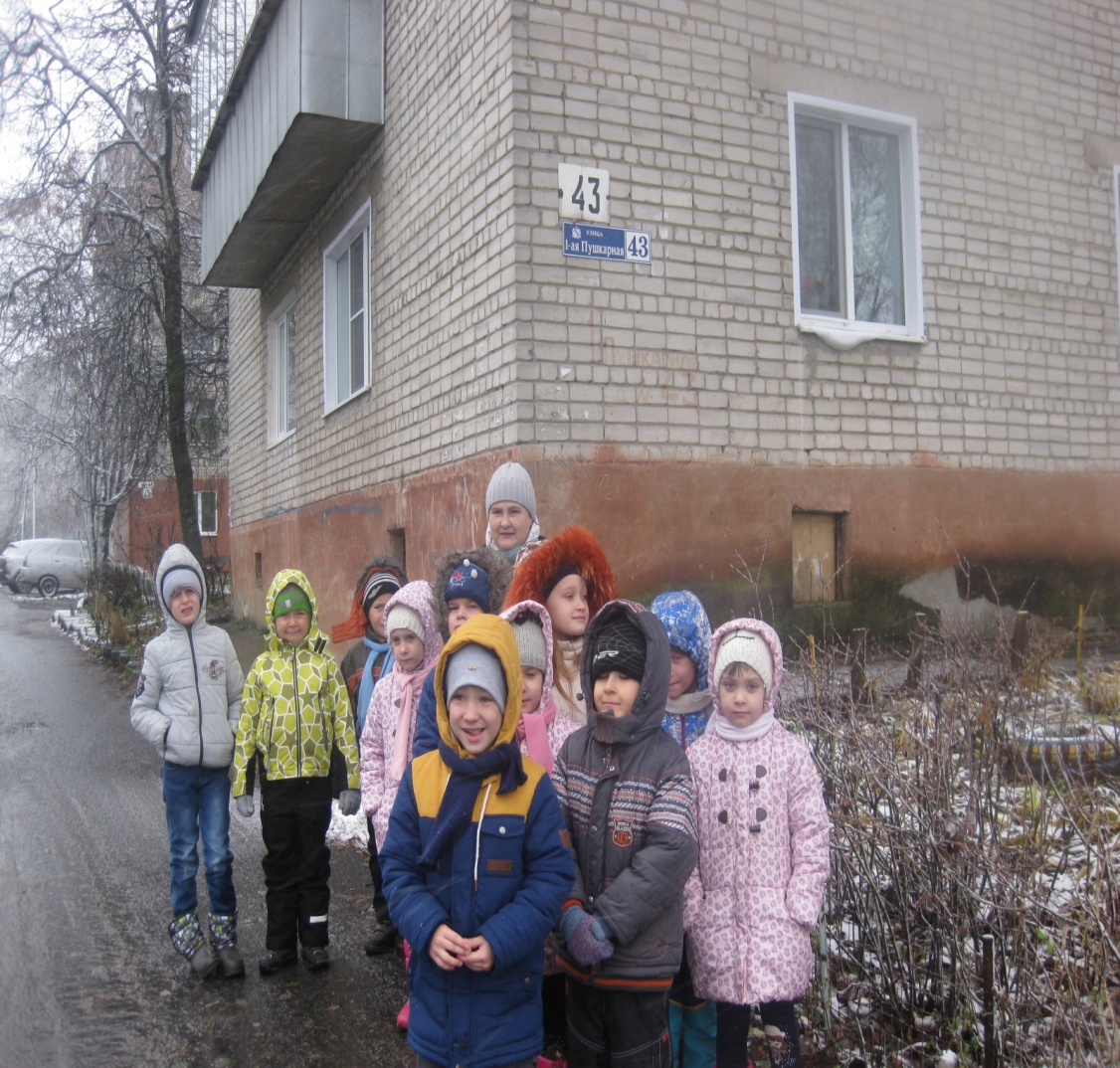 СтрелецкойВесь город спасали от зла.
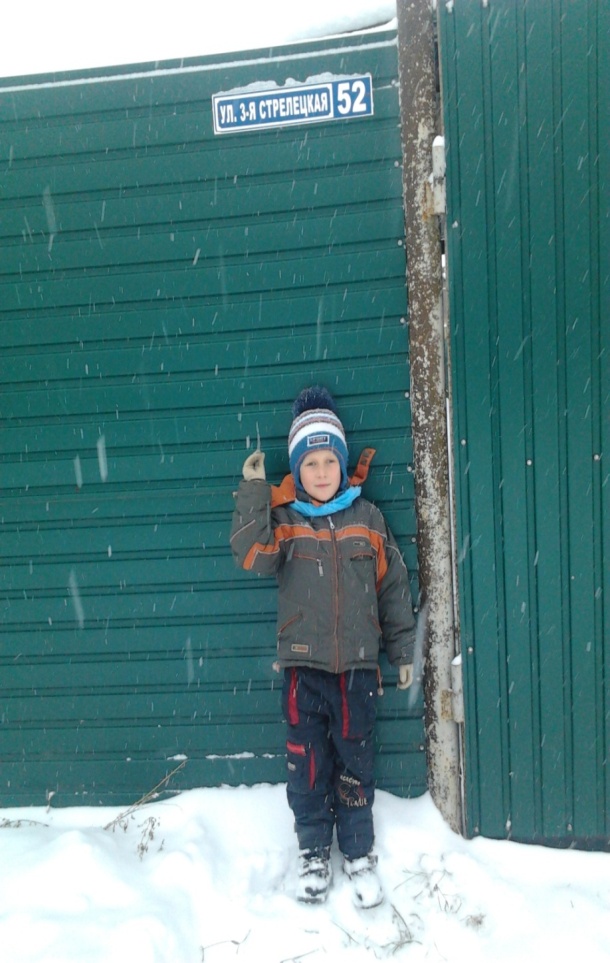 Твердыня всегда была  крепкой.
И помнят холмы каждый бой.
…На склонах –
 асфальт серой лентой,
На улицах мир и покой
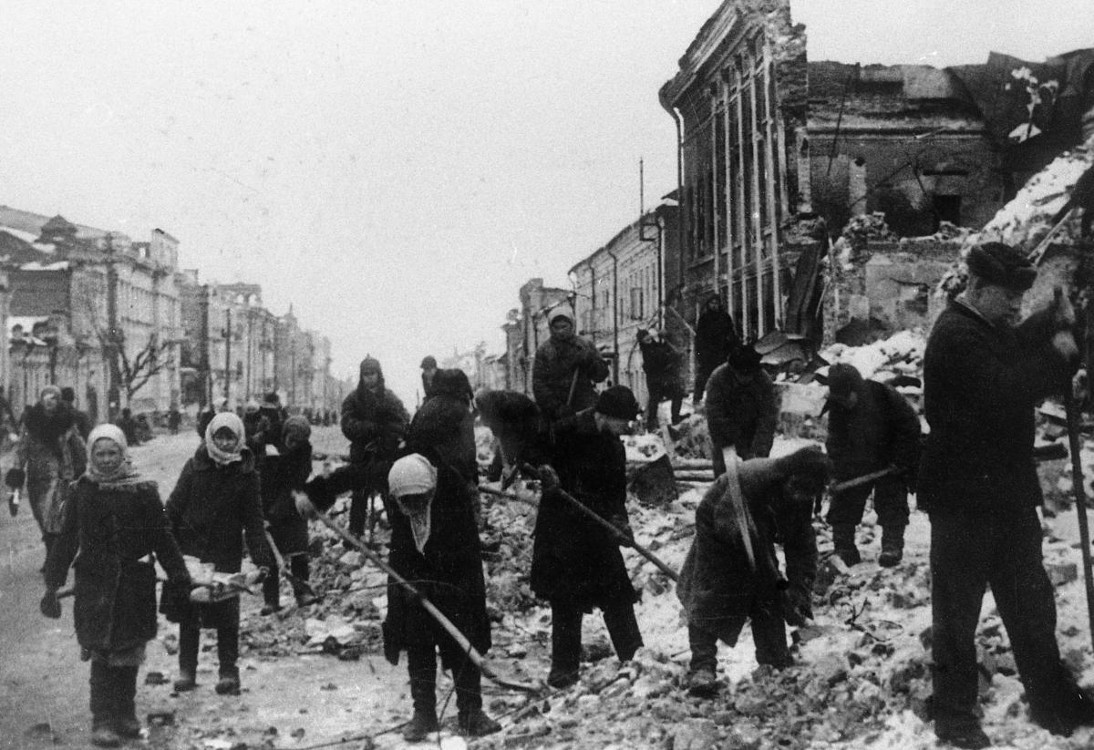 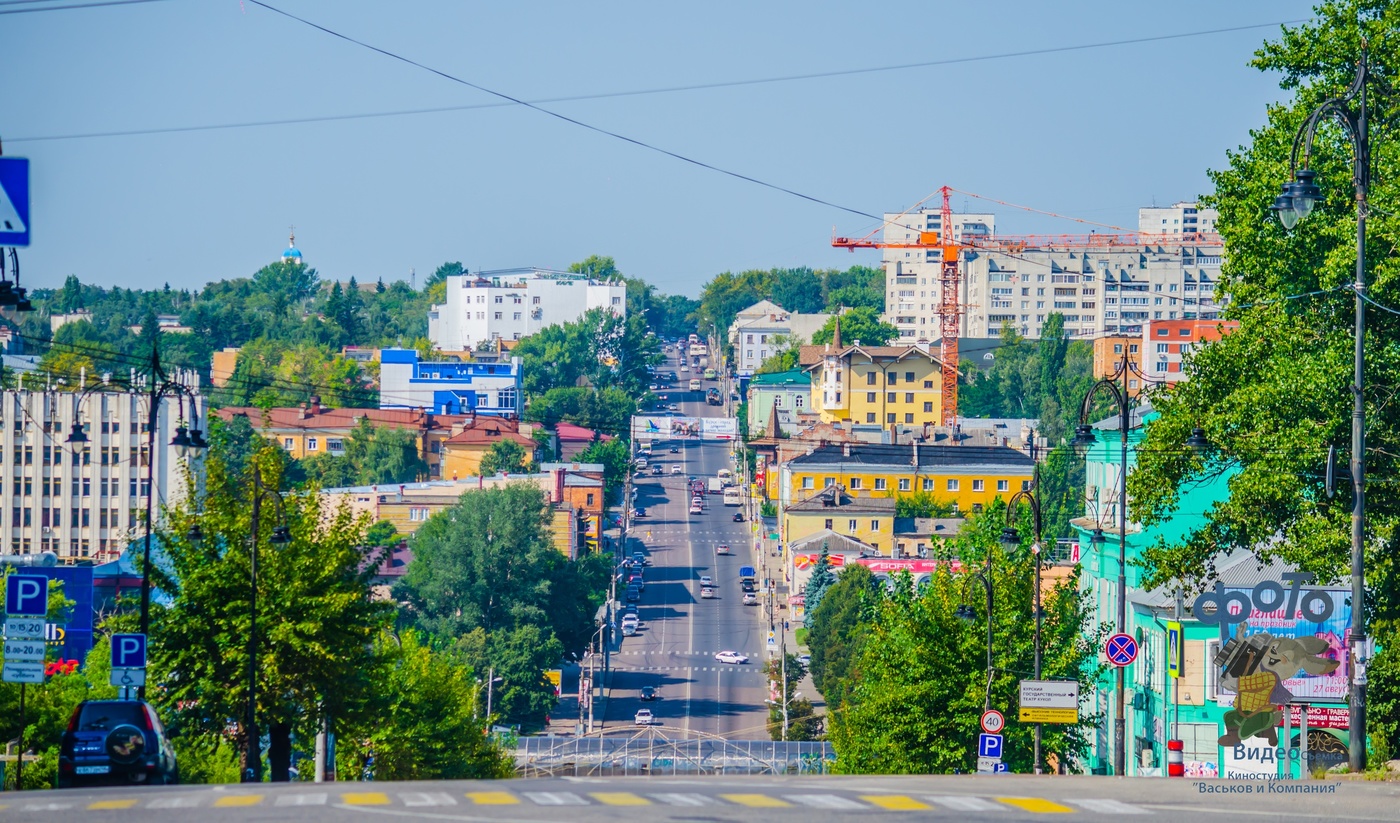 ИСТОЧНИКИ:
1. Дорожная https://disk.yandex.ru/d/Y_hHLFQc7G4bfA 
2. Воротняя (Павлуновского) https://disk.yandex.ru/i/e0RBnzteDAnbGg
3. Московская (Ленина) https://disk.yandex.ru/i/o37eOw9aK0pciw
4. Гостиная https://disk.yandex.ru/d/qhcMnDW_mnQXZA 
5. Мирная https://disk.yandex.ru/d/BWuo32DZsDVEhA 
6.  Выгонная https://disk.yandex.ru/d/RFpFnW6Q_t7mYg 
7. Казацкая https://disk.yandex.ru/d/Z8zt1s3b76-9uA 
8. Офицерская  https://disk.yandex.ru/d/kr_6U1F3B9_pZA 
9. Ямская https://disk.yandex.ru/d/GYtsnzGBqxWUxQ 
10. Пушкарная https://disk.yandex.ru/d/9qRcyhoFIE-zrg 
11.  Стрелецкая https://disk.yandex.ru/d/VLS3qFGETXFFqA 
12  Дзержинского https://disk.yandex.ru/d/yR5kimIPALQrog